О ВНЕДРЕНИИ регионального стандарта питания обучающихся общеобразовательных организаций В Новооскольском городском округе
Требования к безопасности, составу, пищевой ценности, объему, качеству содержимого «тарелки» и условиям приема пищи в общеобразовательной организации
Требования к экономическим условиям организации питания в государственных и муниципальных общеобразовательных организациях
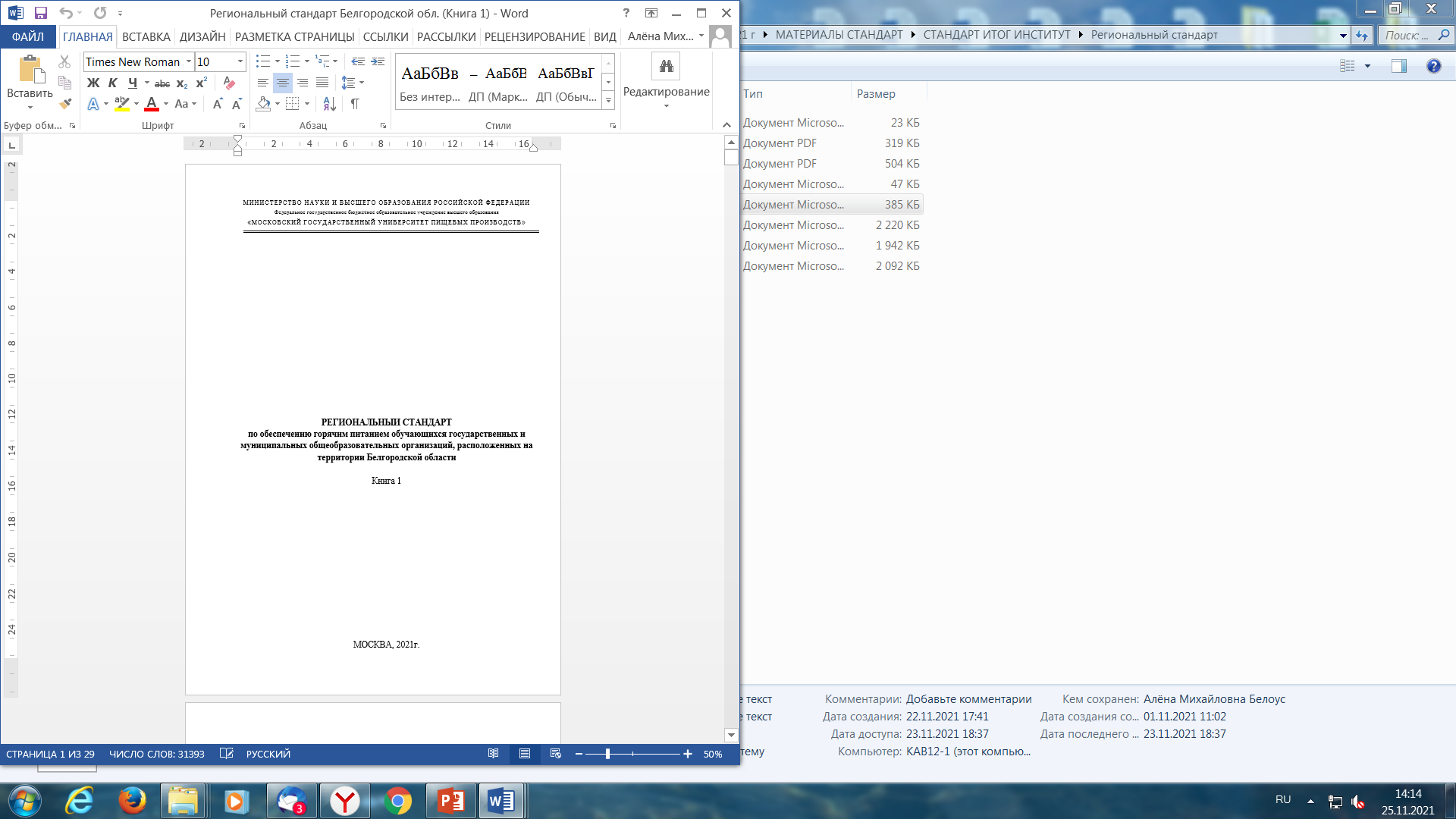 Требования к технологическим условиям, обеспечивающим производство безопасного                             и качественного питания для общеобразовательных организаций
Требования к условиям, обеспечивающим формирование у обучающихся, воспитанников мотивации к здоровому питанию
Требования к результатам применения данного стандарта в организации питания в общеобразовательных организациях
Московский университет пищевых производств подготовил для Белгородской области стандарт по обеспечению горячим питанием школьников, с учетом индивидуальных особенностей детей и сезонных продуктов
АУДИТ/АНАЛИЗ/исследования:
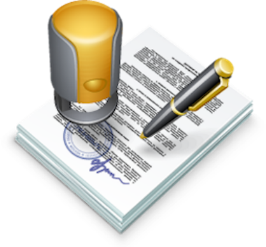 РАЗРАБОТАНЫ:
рекомендации по формированию системы развития материально-технической базы пищеблоков школьных столовых области
состояние пищеблоков школьных столовых
аналитическая справка по результатам анализа рационов школьного питания, вариативное меню
применяемые меню двухнедельного питания обучающихся
типовые порядки оказания услуги по обеспечению горячим питанием обучающихся муниципальных                               и государственных школ
действующее законодательство областного  и муниципального уровней в сфере организации питания
предложения по улучшению деятельности организаторов школьного питания и поставщиков пищевых продуктов
эффективность деятельности исполнителей государственных и муниципальных контрактов
программа повышения квалификации технологов общественного питания, работников (до 72 часов), разработаны образовательные программы
профессиональный уровень специалистов школьного питания
методические рекомендации                           по осуществлению производственного контроля (ХАССП)
рационы питания и состояния системы школьного питания
С 6 по 15 декабря  в Новооскольском городском округе пройдут родительские встречи с дегустацией новых школьных блюд регионального стандарта питания обучающихся.
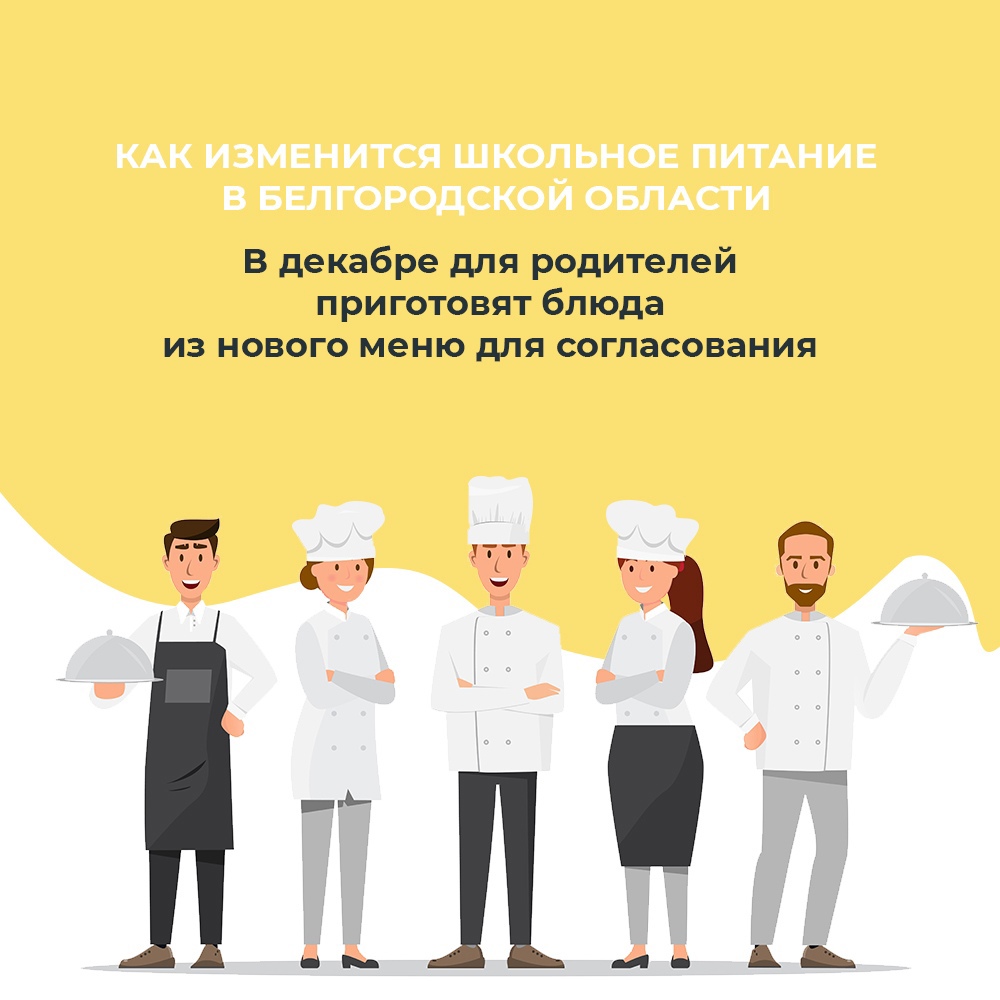 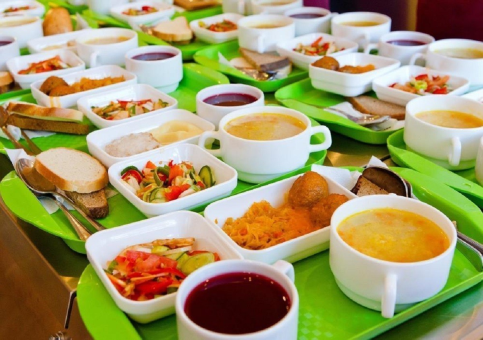 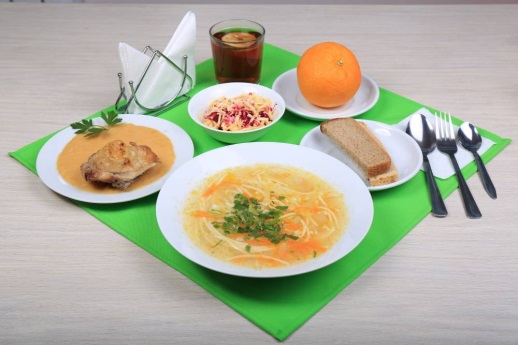 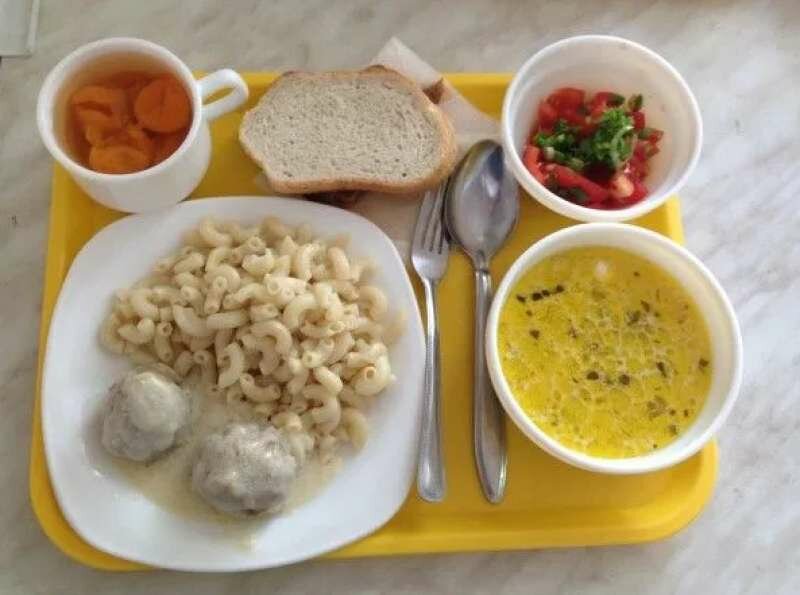 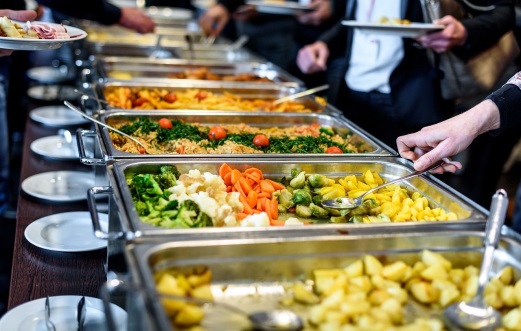 В 22 общеобразовательных организациях Новооскольского городского округа горячее питание организовано в  столовых полного цикла
Единый подход к организации питания школьников
Соблюдение санитарных требований к состоянию пищеблока, поставляемых продуктов питания из транспортировке, хранению, приготовлению и раздаче блюд
Качество, сбалансированность и разнообразие рационов здорового питания школьников
Системный подход к индивидуальным рационам питания обучающихся, в том числе детей с хроническими заболеваниями
Прозрачность ценообразования для потребителя, заказчика, контролирующих органов и плательщика
Модернизация инфраструктуры школьного питания;
Создание условий для 100 - процентного охвата обучающихся общеобразовательных организаций здоровым горячим школьным питание
Меню разработано для двух возрастных групп 7-11 и  12-17 лет
Для кадетских классов разработано усиленное меню
Отдельное меню для детей с различными заболеваниями, в том числе с сахарным диабетом
Обед
Первый вариант: салат из свеклы с сыром, щи с фрикадельками из птицы, запечённая рыба под соусом, картофельное пюре, компот и хлеб
Второй вариант: салат из свежей капусты, рассольник, детский рубленный бифштекс запеченные овощи, компот из сухофруктов и хлеб
Третий вариант: салат из свежих помидоров и огурцов с растительным маслом, борщ с фасолью и картофелем, тушеная печень в соусе, отварные макароны с маслом, хлеб и чай
Завтрак
Первый вариант: фрукты, детские крокеты, макароны с маслом, чай с лимоном и хлеб
Второй вариант: салат из моркови с яблоками, джем с кусочками фруктов, творожно-пшеничный пунш, чай и батон
Третий вариант: фрукты, сыр, геркулесовая каша на молоке с маслом, какао и хлеб
Ко всем блюдам разработаны технологические карты и четкие указания, как правильно готовить